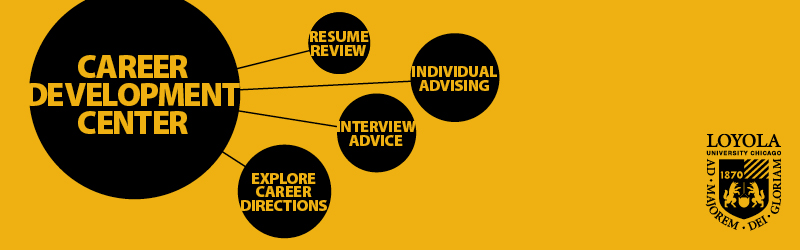 Beyond the Numbers ACE 2015
Jim Johnson, Ph.D.
Pre-Heath Professions
Career Development Center
Loyola University Chicago
Pre-Health Professions Program
Sullivan Center 255 and Environs
Career Development Center Website
http://www.luc.edu/career/  
Pre-Health Professions Website: 
http://www.luc.edu/prehealth/ 
Pre-Health Professions List Serve
Pre-Health Professions Advisory Committee
Register 2 years prior to entrance to health professional school
Early Assurance Program
Pre-Health Award
LOYOLA UNIVERISTY CHICAGO - CAREER DEVELOPMENT CENTER
Some Resources (primarily medical)
www.aamc.org (Allopathic Medicine)
www.aspiringdocs.org
www.aacom.org (Osteopathic Medicine)
http://cf-prd10.osteopathic.org/iLearn/home.cfm 
www.smdep.org (Fr. & Soph. Summer Program)
http://www.training.nih.gov/student/index.asp (NIH Research Programs)
LOYOLA UNIVERISTY CHICAGO - CAREER DEVELOPMENT CENTER
More Resources
www.adea.org (dental)
www.aacp.org (pharmacy)
www.apta.org (physical therapy)
www.aota.org (occupational therapy)
www.opted.org (optometry)
www.aapa.org (physician assistant)
www.aavmc.org (veterinary medicine)
www.asph.org (public health)
www.aacpm.org (podiatry)
www.explorehealthcareers.org (ALL!)
LOYOLA UNIVERISTY CHICAGO - CAREER DEVELOPMENT CENTER
Generally Speaking
Exposure to Health Field
High School vs. College
Shadowing vs. Volunteering
When to Start?
When is too Late?
Semester before application
Academic year before application
Not a Family Affair!
Journaling
LOYOLA UNIVERISTY CHICAGO - CAREER DEVELOPMENT CENTER
Generally Speaking
Pursuit of Values
Follow Your Heart
Very Wide Range of Valuable Activities
Don’t Put Cart before the Horse
Do Get Involved
LOYOLA UNIVERISTY CHICAGO - CAREER DEVELOPMENT CENTER
Generally Speaking
Letters of Evaluation
Get to Know your Faculty
Get to Know Supervisors and Mentors in Clinical Settings
Pre-Medical Advisor or Committee
https://www.aamc.org/initiatives/admissionsinitiative/competencies/
LOYOLA UNIVERISTY CHICAGO - CAREER DEVELOPMENT CENTER
Generally Speaking
Processing and Articulating Motivation
Knowing it for Yourself is not Enough
Convincing a Critical (although not mean) Audience 
Journaling
Research the Field
E-portfolio: CAEs, Journals, Etc.
LOYOLA UNIVERISTY CHICAGO - CAREER DEVELOPMENT CENTER
Generally Speaking
Research
Intrinsic Interest
Passive Learning is not Enough
Just tell me what to do and I’ll do it is likely not enough
Self-Directed Learning = Life Long Learning
LOYOLA UNIVERISTY CHICAGO - CAREER DEVELOPMENT CENTER
Generally Speaking
Research Continued – Potential Resources of Interest

http://www.training.nih.gov/student/index.asp (NIH Research Programs)
http://www.nsf.gov/crssprgm/reu/ (NSF Research Experiences for Undergraduates)
http://www.aamc.org/members/great/summerlinks.htm (Summer Undergraduate Programs - AAMC GREAT Group)
http://www.luc.edu/fellowshipoffice/ (LUC Fellowship Office)
http://www.luc.edu/experiential/ (LUC Center for Experiential Learning)
 http://www.luc.edu/lurop/ (LUROP)
LOYOLA UNIVERISTY CHICAGO - CAREER DEVELOPMENT CENTER
Generally Speaking
Special Circumstances
Infinite Possibilities  
Full-Time Work
Illness
Difficult Period of Life
Length of Distance Traveled 
Other….
Blame vs. Explanation
LOYOLA UNIVERISTY CHICAGO - CAREER DEVELOPMENT CENTER
Generally Speaking
Journey Toward Greater Independence

“We do not receive wisdom, we must discover it for ourselves, after a journey through the wilderness, which no one else can make for us, which no one can spare us.”
– Marcel Proust
LOYOLA UNIVERISTY CHICAGO - CAREER DEVELOPMENT CENTER
Generally Speaking
Understanding of Interdependencies

Student
Citizen
Health Care Professional
LOYOLA UNIVERISTY CHICAGO - CAREER DEVELOPMENT CENTER